GreenBiz IJmond
11-02-2021
Presentation  WP  1.5
Learning about Circular Economy
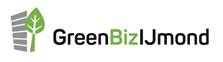 Main purpose
Preserve knowledge
Accessible to everyone
Different levels 
Enrich the knowledge of SME’s
2
Target groups
Students
Employees of SME’s
Professionals
Business associations
Government officials
3
Different levels
3 animations
5 training modules
Professional studies
4
E-learning platform
Free of charge
Accessible to everyone
Available in multiple languages
5